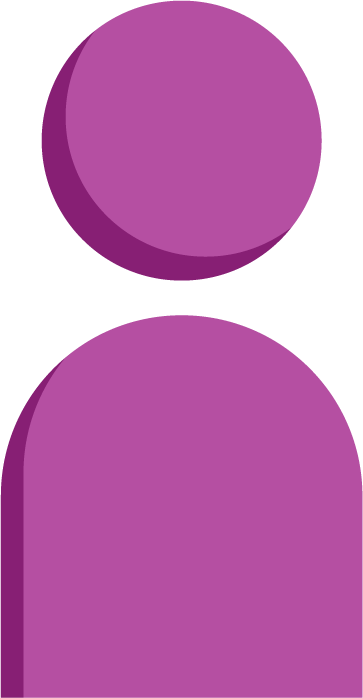 Introduce the sounds
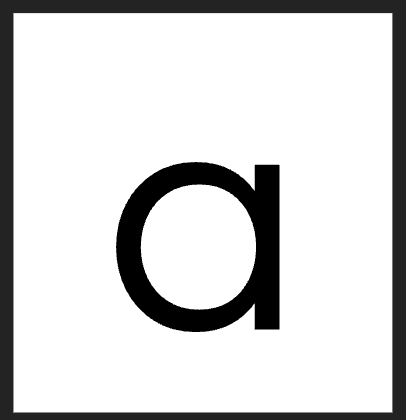 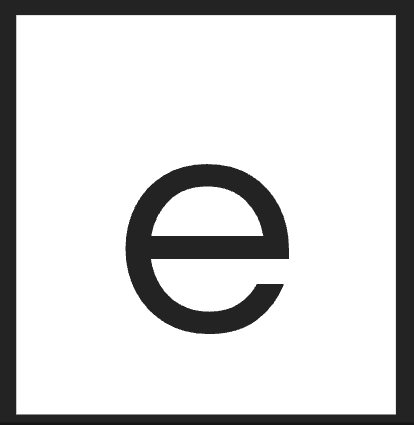 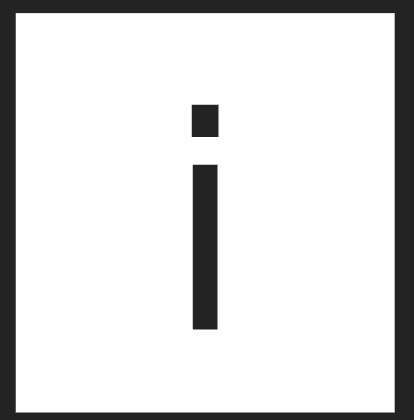 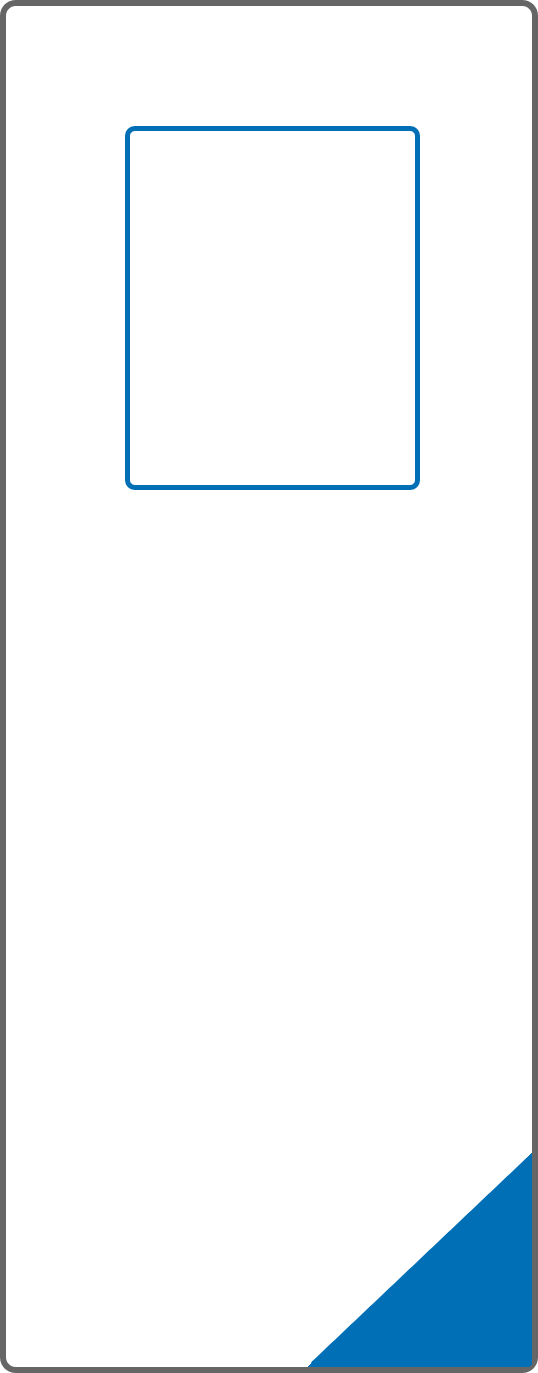 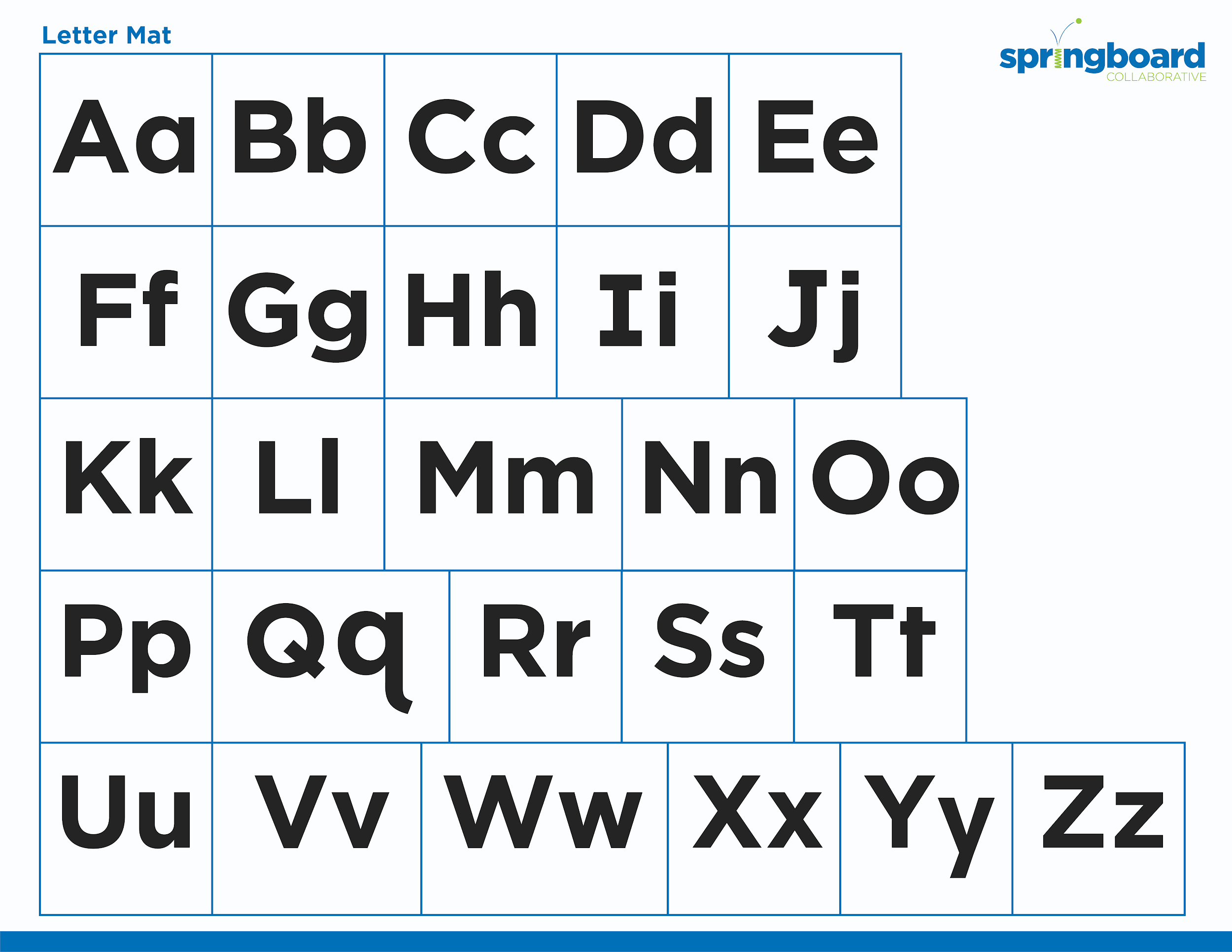 CVC 
Words
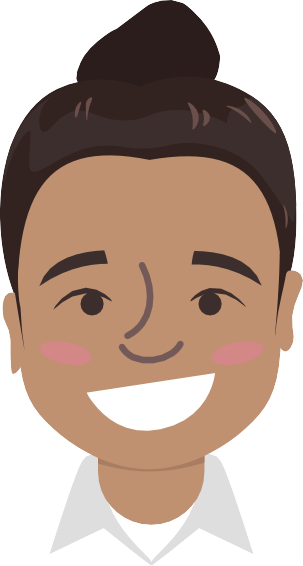 cat  
/k/ /ă/ /t/ = cat
It’s time to learn new sounds!

We use the sound rule to help us read!
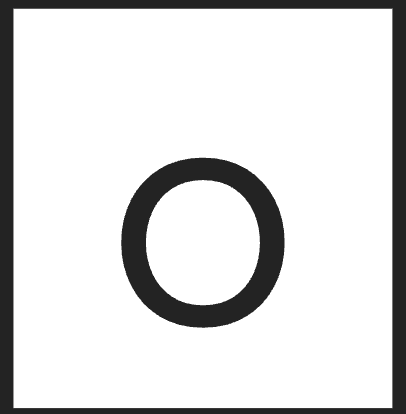 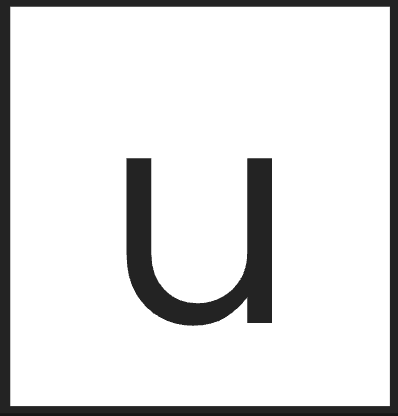 [Speaker Notes: See lesson plan for specific instructional guidance.

Introduce the Sound! 
Say: Learning new sounds is so cool! Repeat our chant after me! 
"It's time to learn new sounds! 
We use the sound rule to help us read!"
Do: Say one sentence at a time of the Introduce the Sound chant and ask the students to repeat after you.
Say: Let's learn a super cool new rule today!

Say: Today we're starting Unit 2. In this unit, we're going to learn how to read another kind of word. Last unit you became proficient in reading vowel consonant words. Today, we're going to start reading consonant vowel consonant words. What's different about our new pattern?
Do: Listen as students respond and make sure that all students identify that our new pattern begins with a consonant.
Say: Remember that letters are either a vowel (a, e, i, o, u) or a consonant (other letters). Knowing the difference between a vowel and consonant can help you decode words and read them. Let's sing our Alphabet Song using our Letter Mat. Then, we'll go back and point out the vowels and consonants.
Do: Sing the Alphabet Song sound pointing to the consonants and vowels. Listen as students identify the letters. Take notes on the students that can accurately name consonants and vowels and students that may need reteaching and/or additional support.
Say: When we read CVC words, we use the short vowel sound. For example, cat is a CVC word, so we read the word /k/ /a/ /t/ = cat. Let's quickly review the short vowel sounds.
Do: Show students the sound letter card for short a, e, i, o, u.
Say: We will explore how to read CVC words during this lesson.]
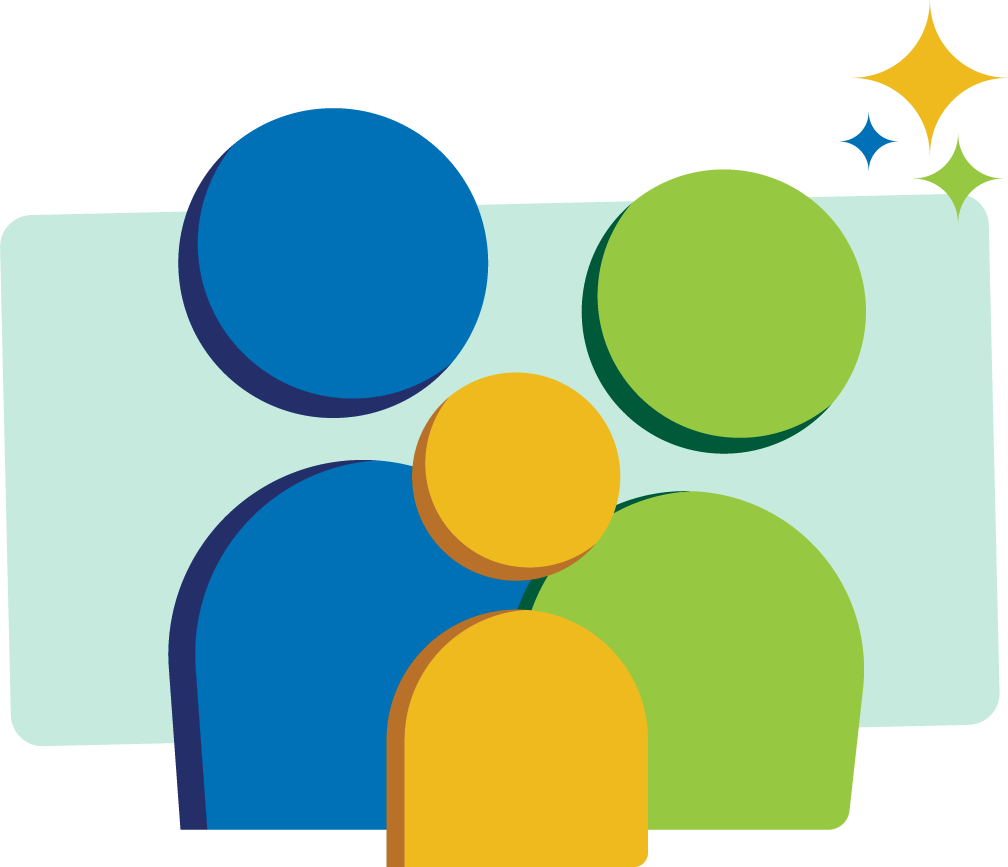 Blend the sounds
cat
Family Activity
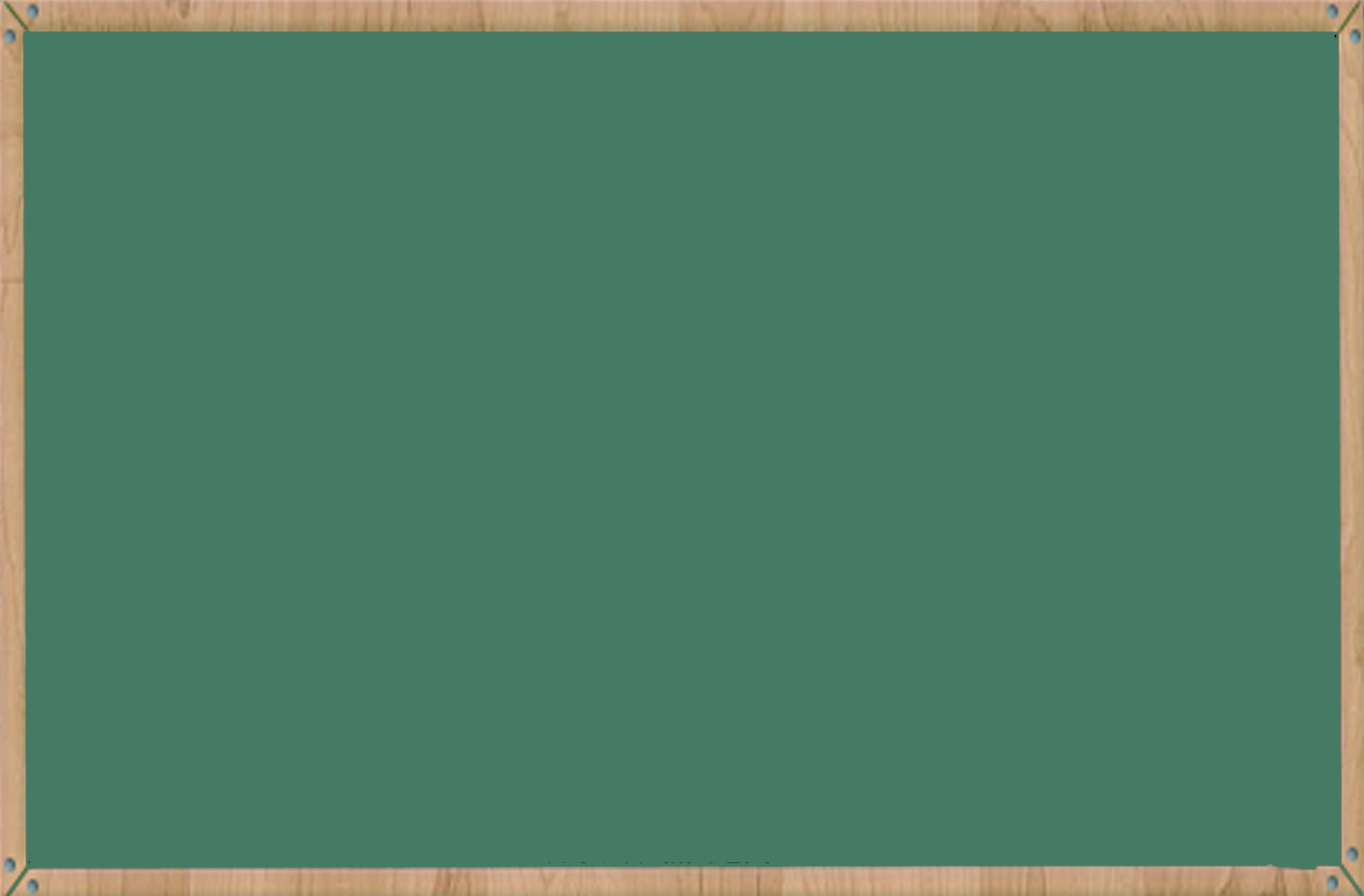 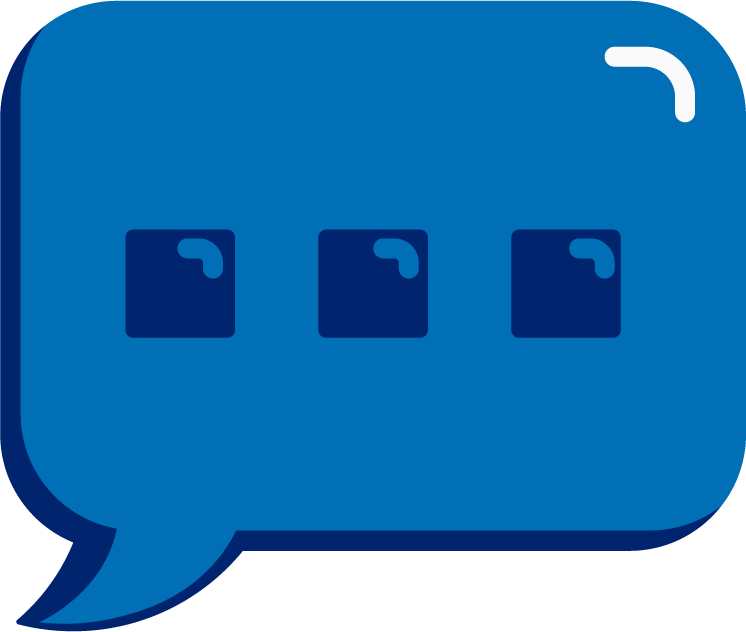 tag
It’s time to blend the sounds!

It’s time to blend the sounds to help us read the words smoothly!
[Speaker Notes: See lesson plan for specific instructional guidance.

Blend the Sounds! 
Say: Blending sounds helps us read the words smoothly! Repeat our chant after me! 
"It's time to blend the sounds! 
It's time to blend the sounds to help us read the words smoothly!" 
Do: Say one sentence at a time of the Blend the Sounds chant and ask the students to repeat after you.
Say: Let's practice blending the sounds in some words today!

Say: When we blend the sounds in words, it helps us read the words smoothly. Let's try it.
Do: Look at our CVC words for today.
Say: Let's look at this word.
Do: Point to the word cat.
Say: This word begins with a consonant, c. Next comes a vowel, a. It ends with another consonant, t. This is a CVC word. Another name for a CVC word is a closed syllable, because it ends with a consonant. Because it's a CVC word, or a closed syllable, I know that I will use the short vowel sound for a, /a/. Now that I know what kind of word it is, and what vowel sound to use, I can blend the sounds together to read the word. /k/ /a/ /t/ = cat. Let's blend it together now.
Do: Listen as the students blend the word cat.
Say: Let's look at another word.
Do: Point to the word tag.
Say: This word begins with a consonant, t. Next comes a vowel, a. It ends with another consonant, g. This is a CVC word. Another name for a CVC word is a closed syllable, because it ends with a consonant. Because it's a CVC word, or a closed consonant, I know that I will use the short vowel sound for a, /a/. Now that I know what kind of word it is, and what vowel sound to use, I can blend the sounds together to read the word. /t/ /a/ /g/ = tag. Let's blend it together now.
Do: Listen as students blend the word. Take notes on the students that can accurately blend the CVC word and students that may need reteaching and/or additional support.
Say: Great thinking! Awesome job blending the sounds today!]
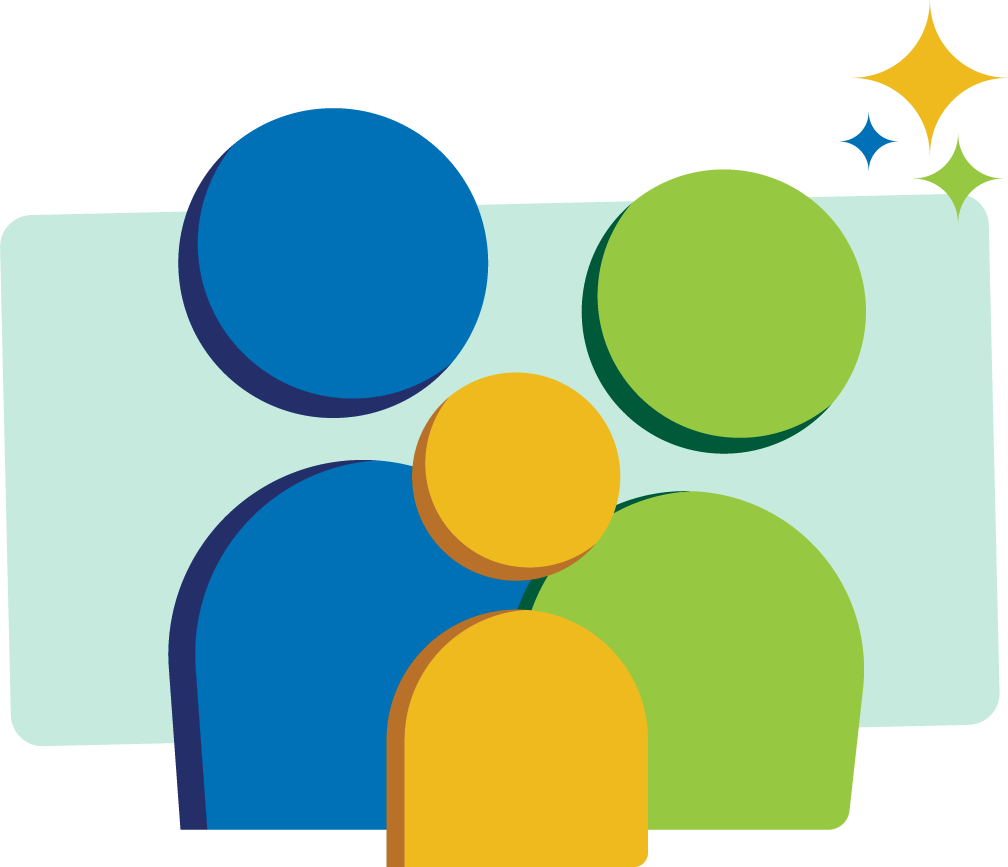 Read the words
red
pit
dog
Family Activity
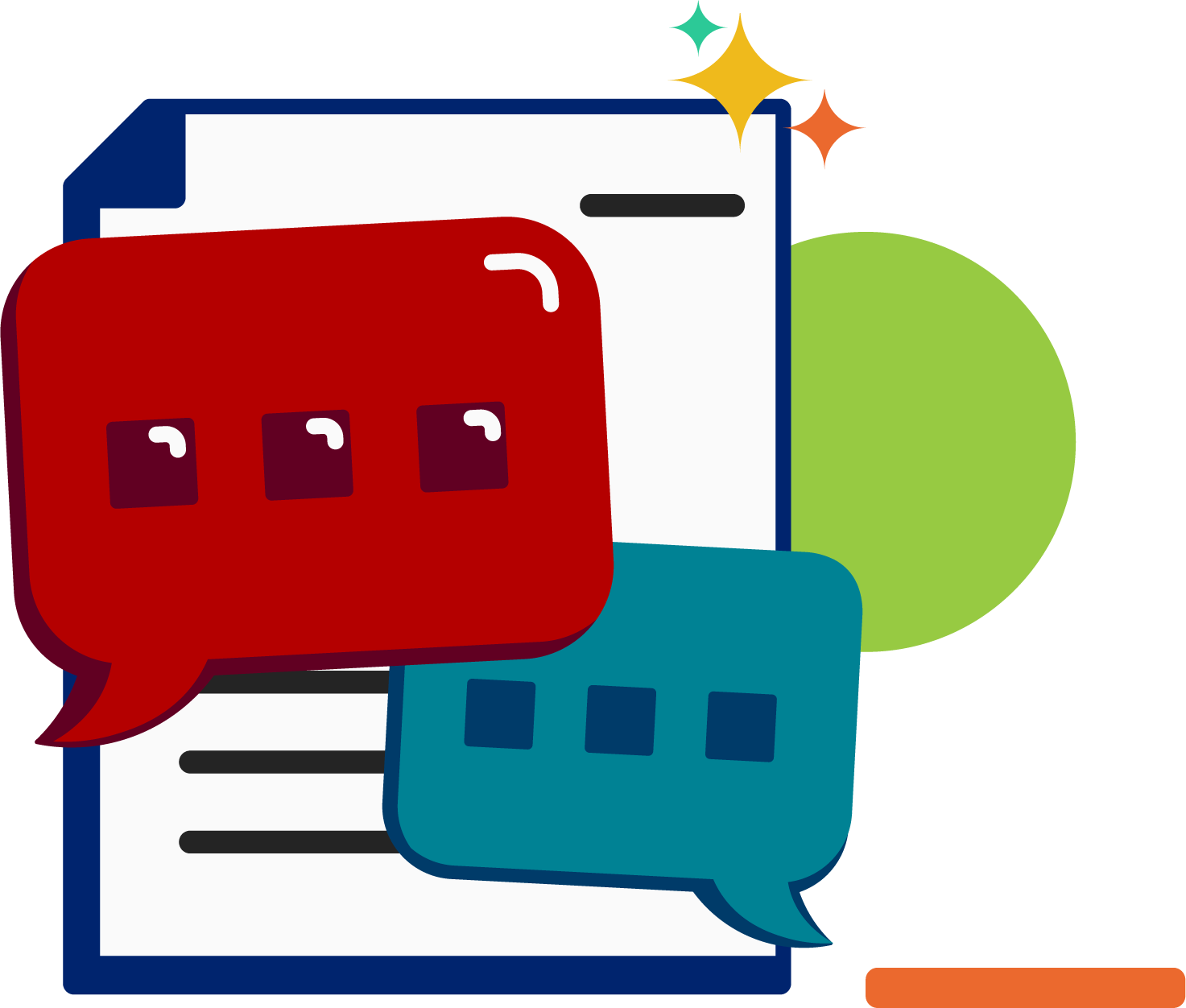 It’s time to read the words!

It’s time to read the words, so we can read smoothly, like we are speaking!
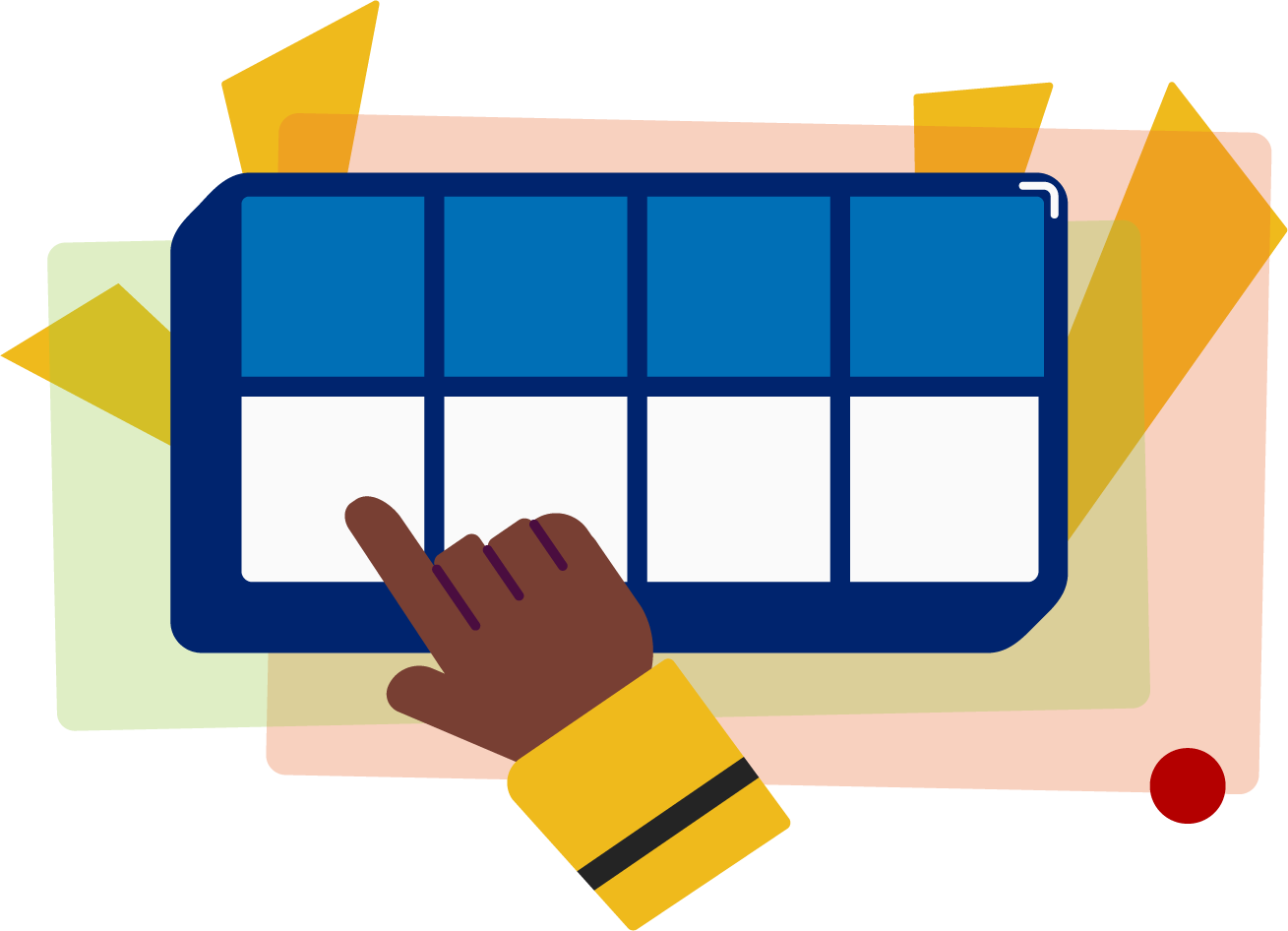 [Speaker Notes: See lesson plan for specific instructional guidance.

Read the Words! 
Say: When we practice reading the words, it can help us read the words faster and faster. This helps us learn to read smoothly like when we are speaking! Repeat our chant after me! 
"It's time to read the words! 
It's time to read the words, so we can read smoothly, like we are speaking!" 
Do: Say one sentence at a time of the Read the Words chant and ask the students to repeat after you.
Say: Let's practice reading words today!

Say: We are going to read the words. When we practice reading the words, it helps us read faster and faster. This helps us focus on what we can learn from the words. Let's look at the first word.
Do: Point to the word red.
Say: When we read this word, we look to see what spelling pattern it uses so we know what vowel sound to make. I see a CVC closed syllable pattern. We'll use the short vowel sound. /r/ /e/ /d/ = red.
Do: Model decoding the word as you push an object up in Double Decker Elkonin Boxes.
Say: Do it with me. Your turn.
Do: Listen as students read the word. Take notes on the students that can accurately articulate the sounds and read the word and students that may need reteaching and/or additional support.
Say: Yes, the word is "red". Let's look at the next word. How would you read this word?
Do: Point to the word pit. Listen as students read the word. Take notes on the students that can accurately articulate the sound and read the word and students that may need reteaching and/or additional support.
Say: Yes, the word is "pit". One more.
Do: Point to the word dog. Listen as students read the word. Take notes on the students that can accurately articulate the sound and read the word and students that may need reteaching and/or additional support.
Say: Great thinking! Awesome job reading the words today!]
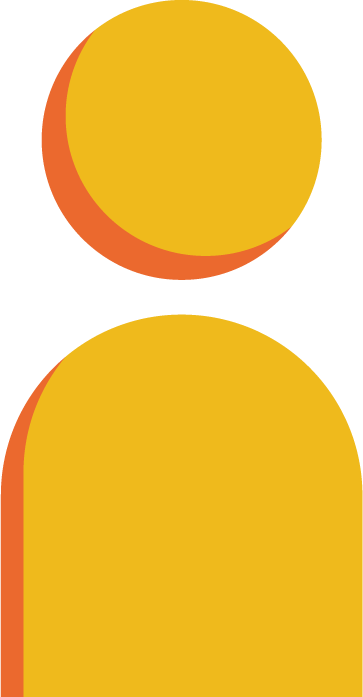 Decode the words
nap       yet
got       fun
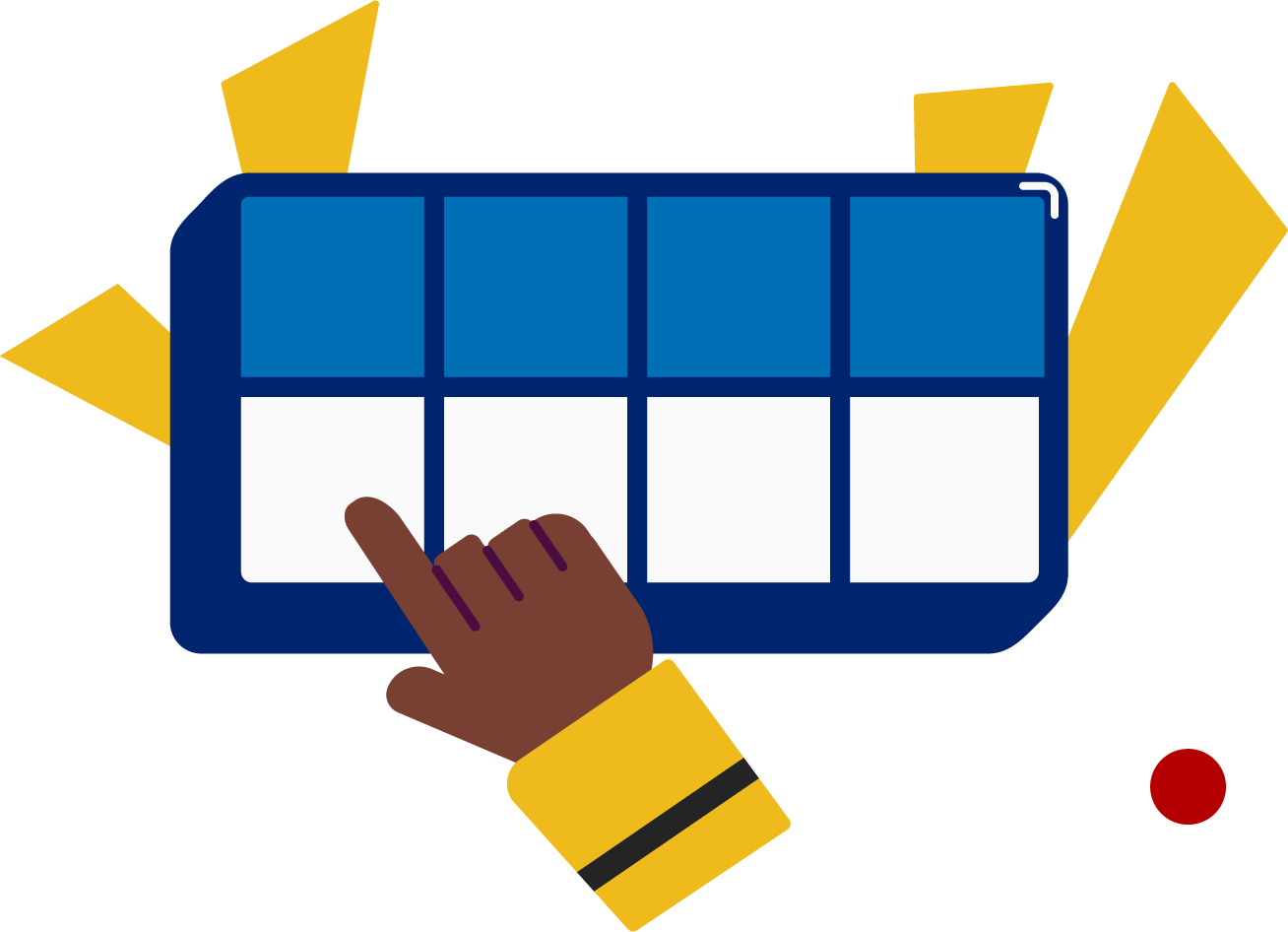 It’s time to decode the sounds in the words!

It’s time to decode the sounds in the words so we can read the words!
[Speaker Notes: See lesson plan for specific instructional guidance.

Decode the Words! 
Say: Decoding is when you break up the sounds in a word and read each sound one at a time. Then you blend the sounds together to read the word! Repeat our chant after me! 
"It's time to decode the sounds in the words! 
It's time to decode the sounds in the words so we can read the words!" 
Do: Say one sentence at a time of the Decode the Words chant and ask the students to repeat after you.
Say: Let's practice decoding the sounds in words today!

Say: We are going to decode the words. Remember, decoding is when you break up the sounds in a word and read each sound one at a time. Then you blend the sounds together to read the word! When we decode the sounds in words, it helps us read the words correctly.
Say: Look at our words for today.
Do: Point to the words.
Say: First, look at the spelling pattern to decide what vowel sound to use. Next, say each sound. Finally, blend the sounds together to read the words.
Do: Partner students.
Say: You and your partner work together to decode these words (nap, yet, got, fun). I'll be by to listen.
Do: Listen as students decode the word. Take notes on the students that can accurately articulate the sounds and read the word and students that may need reteaching and/or additional support.
Say: Great thinking! Awesome job decoding words today!]
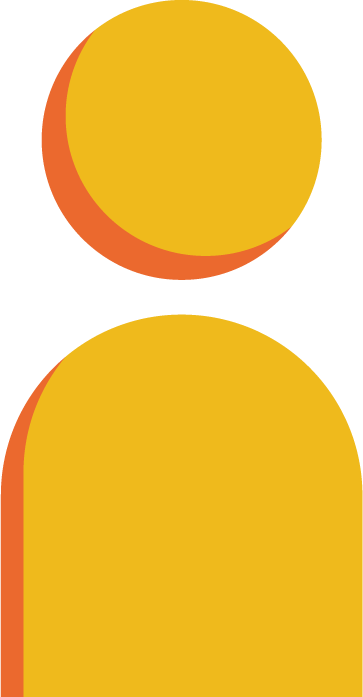 Spell the words
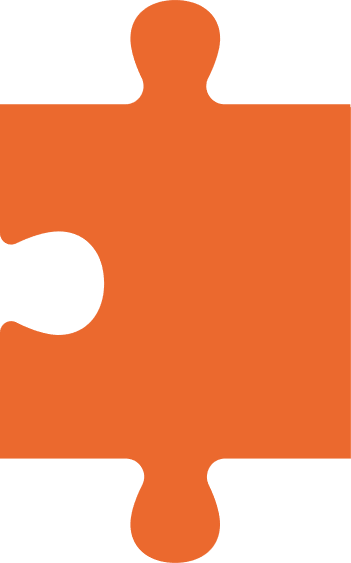 i
s
x
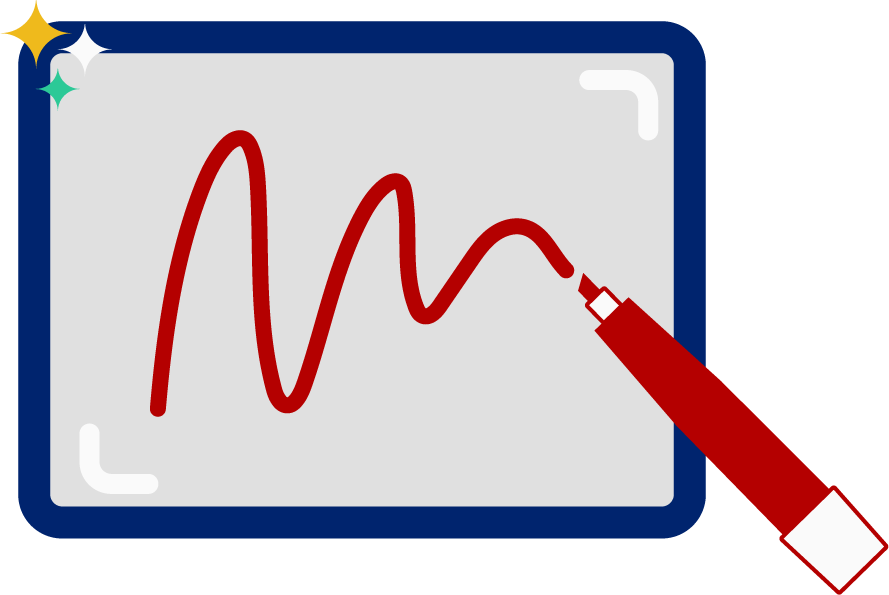 It’s time to spell the words! 

It’s time to spell the words to show we understand the rule!
[Speaker Notes: See lesson plan for specific instructional guidance.

Spell the Words! 
Say: When we can spell words, it shows that we met the target. When we hear the sounds, we can match the sounds to the correct letters and spell the word! Repeat our chant after me!
"It's time to spell the words! 
It's time to spell the words to show we understand the rule!" 
Do: Say one sentence at a time of the Spell the Words chant and ask the students to repeat after you.
Say: Let's practice spelling words today!

Say: We are going to spell the words. Remember, when we can spell words with the correct rule, it shows that we met the target. When we hear the sounds, we can match the sounds to the correct letters and spell the word! Listen to our words for today. 
Say: The word is six. How would we spell the word six? Let's listen to the sounds and match the sound to the correct letter. The word is "six". I hear /s/ /i/ /ks/ and I know that sound for /s/ = the letter s and the sound for /i/ = the letter i, and the sound for /x/ is the letter x so I know it is spelled with the letters s-i-x. Grab your whiteboards and spell the word. 
Do: Watch as students spell the word using the letter and sound connections. Take notes on the students that can accurately articulate the sound and spell the word and students that may need reteaching and/or additional support. 
Say: Yes, when we spell the word six, we write the letters s-i-x.]
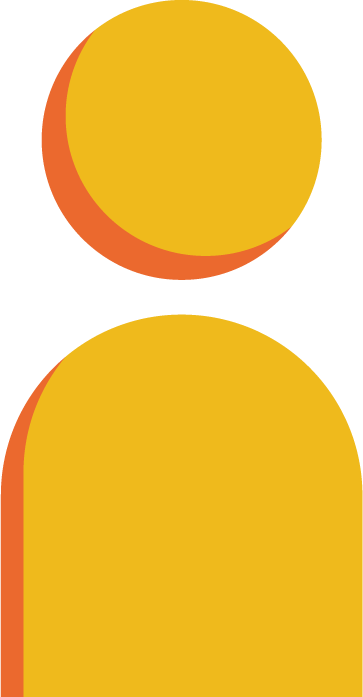 Spell the words
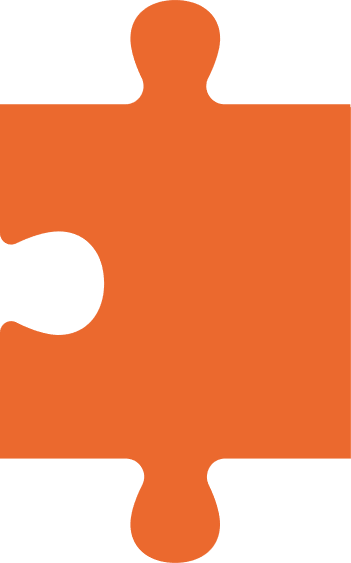 s
u
b
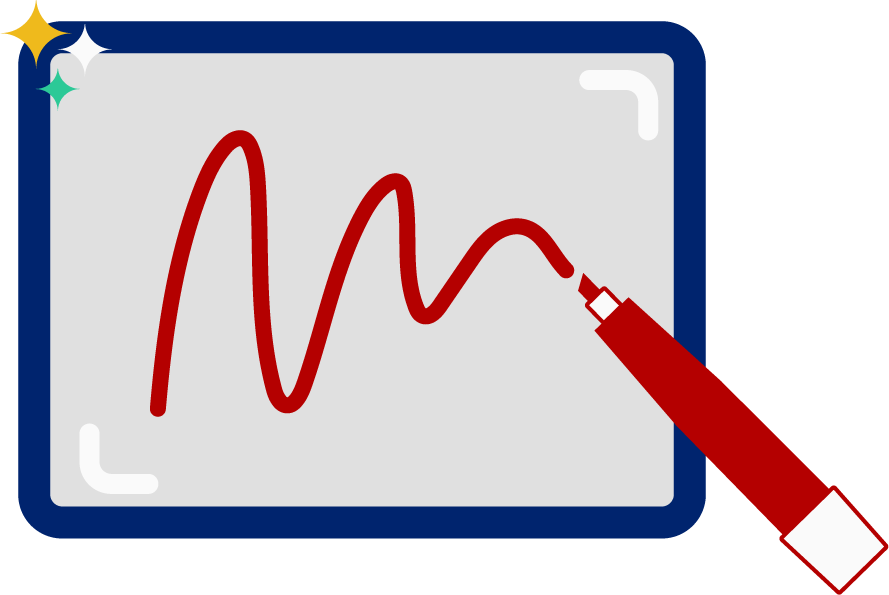 [Speaker Notes: See lesson plan for specific instructional guidance.

Spell the Words! 
Say: The word is bus. How would you spell this word?
Do: Watch as students spell the word using the letter and sound connections. Take notes on the students that can accurately articulate the sound and spell the word and students that may need reteaching and/or additional support. 
Say: Yes, when we spell the word bus, we write the letters b-u-s.]
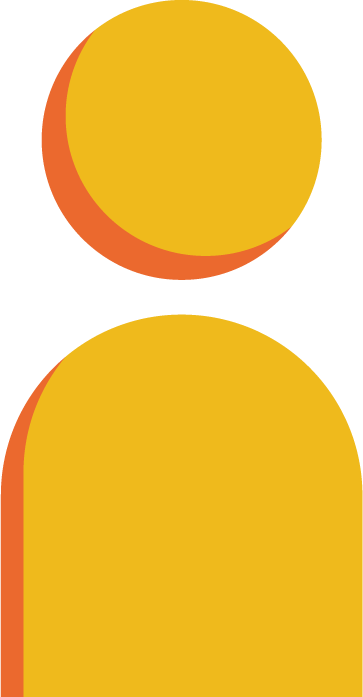 Spell the words
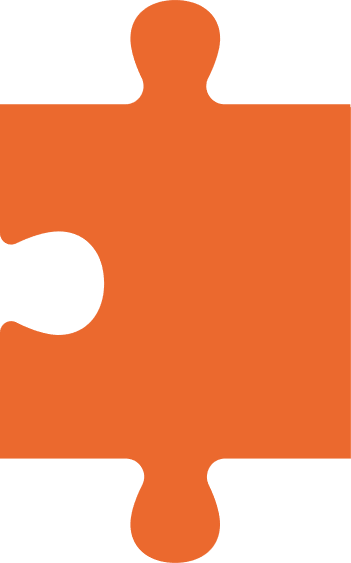 t
e
j
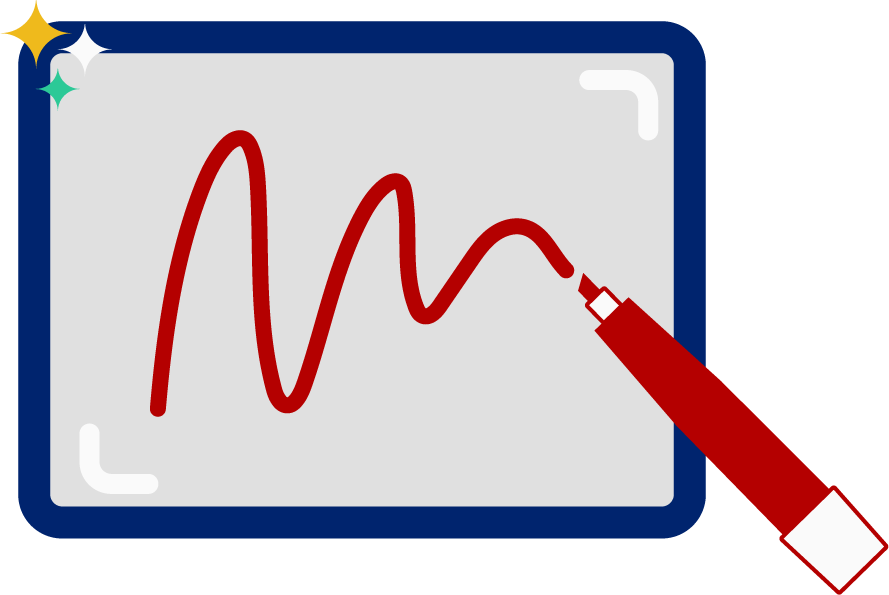 [Speaker Notes: See lesson plan for specific instructional guidance.

Spell the Words! 
Say: One more, jet. 
Do: Watch as students spell the word using the letter and sound connections. Take notes on the students that can accurately articulate the sound and spell the word and students that may need reteaching and/or additional support. 
Say: Yes, we spell the word j-e-t. Great thinking! Awesome job spelling words today!]
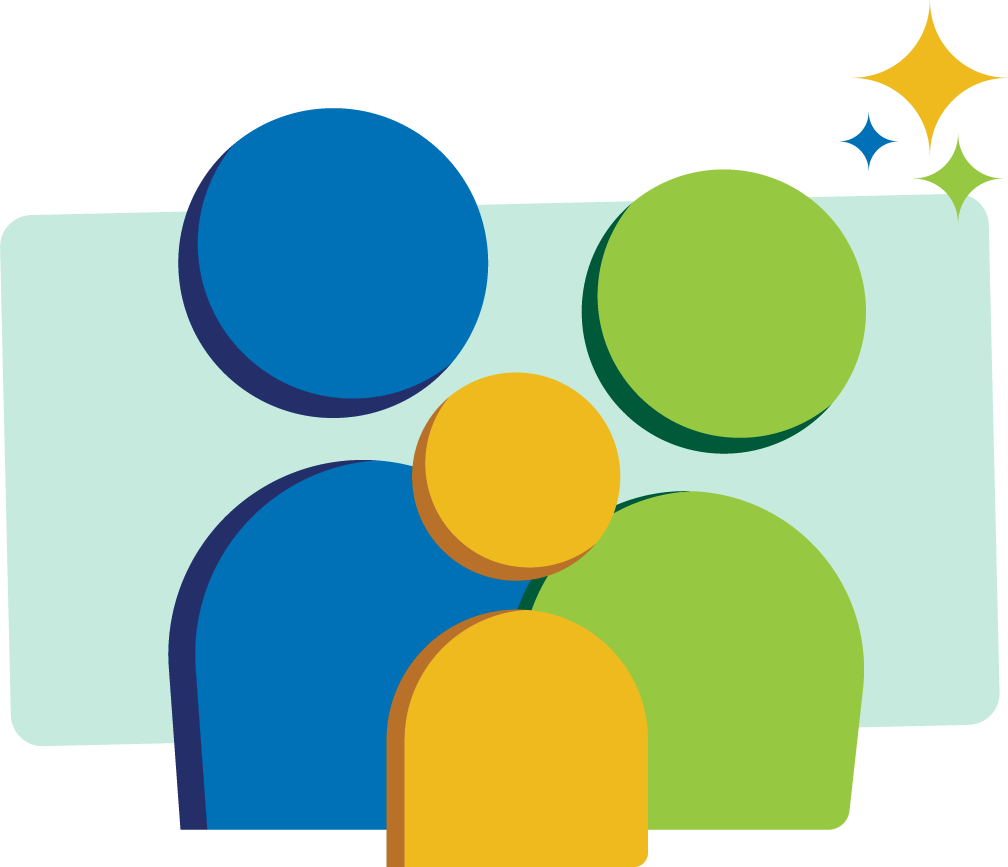 High Frequency Words
have
Family Activity
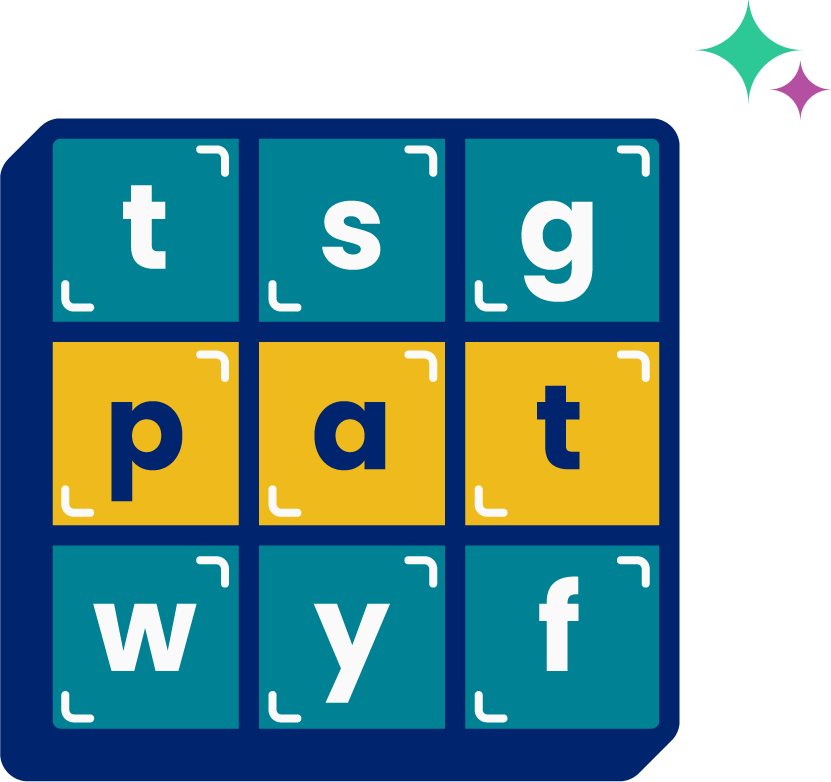 We see high frequency words all the time!
 
Let’s figure out how to read them!
[Speaker Notes: See lesson plan for specific instructional guidance.

High Frequency Words! 
Say: Some words we can sound out now, some words we'll learn how to sound out later, and some words are rule breakers and we can't sound out. Words that show up a lot in books are called High Frequency Words. Let's learn some! Repeat our chant after me!
"We see high frequency words all the time! 
Let's figure out how to read them!"
Do: Say one sentence at a time of the High Frequency Words chant and ask the students to repeat after you.
Say: Let's read our high frequency words!

Say: Today, we're learning 1 word that has an interesting rule. English words don't end in v, so if the word does end with a v, we add an e. The e doesn't make any sound, it's just there so that the word doesn't end with a v.
Do: Point to the word have.
Say: This word has a v and e at the end. The e is there so that the word doesn't end in a v. The e doesn't make a sound. Let's cover up the e and look at the rest of the word. Look! It's a CVC word! We know how to read those. Let's use the short sound of a. What's the short sound of a?
Do: Listen.
Say: How would we read this word? H says /h/, a says it's short sound /a/, and v says /v/. The e does not make a sound. Why is it there?
Do: Listen as students explain the rule.
Say: Let's blend the word together: /h/ /a/ /v/ = have. Now you know a new word that you'll see all the time. Let's read our word one last time.
Do: Point to the words and read one last time together as a group.
Say: Excellent work learning 1 new high frequency word and a new rule.

have]